المحاضرة الثالثة : منظومة الاتصال 
      تعد منظومة الاتصال على قدر كبير من الأهمية ، نظرا لأن الموقف التدريسى ما هو الا موقف اتصالى بين طرفين هما المعلم والمتعلم أو متعلم ومتعلم آخر.
   وتتكون منظومة الاتصال من ستة عناصر هى : المرسل ، والرسالة ، وقناة الاتصال ، والتغذية الراجعة ، وبيئة الاتصال ، وهو ما يوضحه الرسم التخطيطى الآتى :
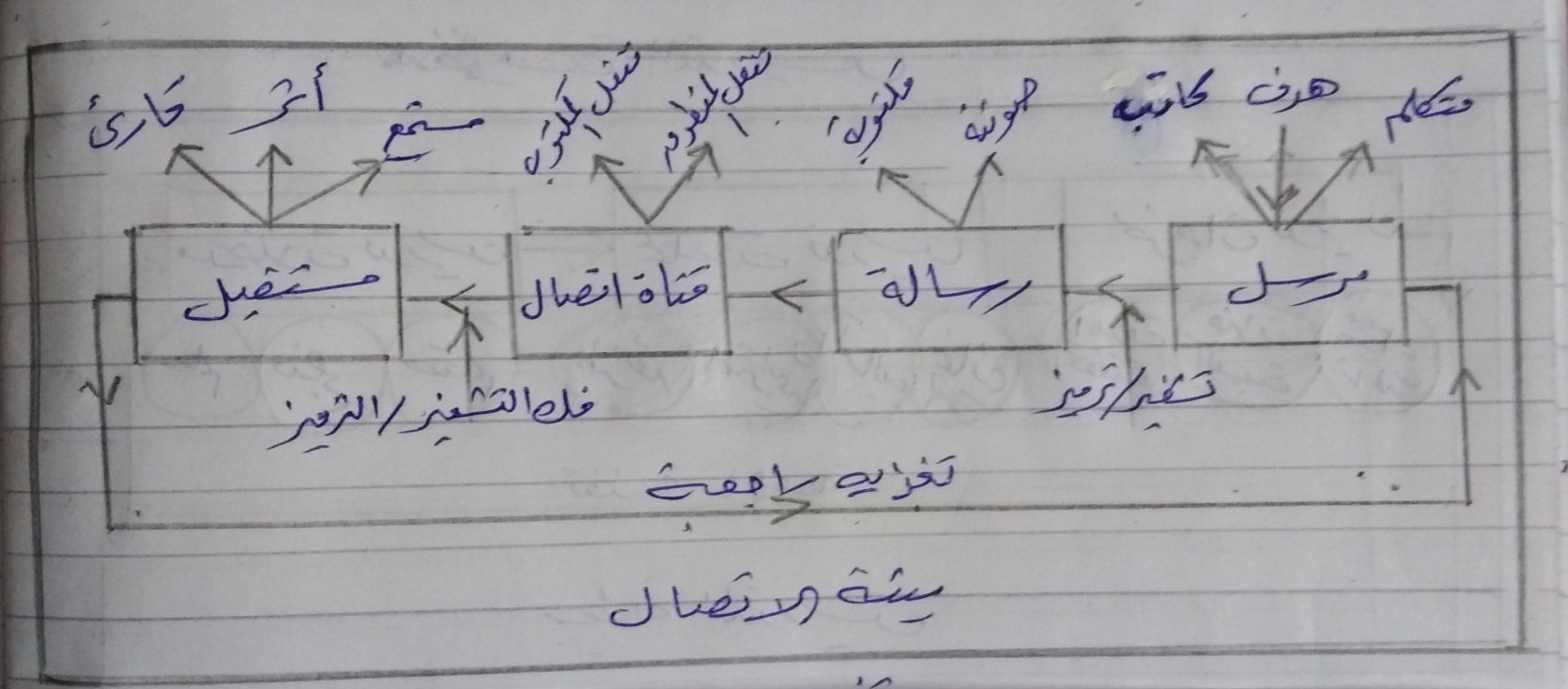 أولا- المرسل   Sender: 
        وهو مصدر الرسالة الذى يقوم ببناء رسالته انطلاقا من معنى (هدف) فى رأسه ، يحوله الى رموز متعارف عليها بين طرفى الاتصال من خلال عملية التشفير او الترمز ويرسلها عن طريق قنوات الاتصال الى المستقبل . 
        ولنجاح المرسل شروط هى :
1- أن يعى جيدا المعنى المراد توصيله.       2- أن يختار الكلمات المناسبة للمعنى المطلوب
3- أن ينوع طريقته فى عرض الأفكار.        4- أن يكون صوته واضحا عند التحدث
 5- أن يضرب أمثلة محسوسة لتيسير الفهم.           6- أن يحظى باحترام وثقة المستقبل .
ثانيا - الرسالة  Message : 
         وهى ترجمة المعانى والأفكار والمشاعر والأحاسيس والاتجاهات التى لدى المرسل ، والتى يستهدف ارسالها الى المستقبل ، وهى – أيضا - المحتوى المعرفى المطبوع أو المسموع المراد ايصاله الى المستقبل.
         ولنجاحها شروط منها :
1- الترتيب المنطقى للأفكار.                               2- دقة المفردات والعبارات.   
3- بساطة التراكيب اللغوية وصحتها.                    4- قلة الرموز والتجريدات.
5- وضوح المفاهيم والمصطلحات.                       6- مناسبة حجم الرسالة
ثالثا - قناة الاتصال Communication Chanel:
             وهى الوسائل المستخدمة فى نقل الرسالة من المرسل الى المستقبل ، ومن أمثلتها : الصور ، النماذج ، الرسوم ، اللوحات ، الشرائح ، التسجيلات ، الرموز والاشارات ، أجهزة العرض ، الكمبيوتر ، التليفزيون ، الأقمار الصناعية ..... وغيرها  من أجهزة الارسال والاستقبال .
 ومن شروط نجاحها :
1- اختيار الوسيلة المناسبة لنقل الرسالة.          2- دقتها فى نقل الأصوات
3-  دقة الطباعة وقلة الأخطاء.                      4-  جاذبية الاخراج وحسن التنسيق.
رابعا – المستقبل Receiver :
        وهو الطرف الثانى لعملية الاتصال ، وهو المقصود بالاتصال ، وهو الذى يتلقى الحوار ، ويفك رموز الرسالة المرسلة اليه ، ويفسرها تبعا لاستيعابه لها ،
ومن شروط نجاحه :
1- سلامة حواس الاستقبال .       2- القدرة على فك الرموز.       3- الكفاءة اللغوية.
4- الخبرة بموضوع الرسالة.     4- الألفة بالمرسل وعاداته.       5- الاتجاه نحو الموضوع
خامسا – التغذية الراجعة  Feed bacK  :
        وهى عملية تعبير متعددة الأشكال تبين مدى تأثر المستقبل برسالة المرسل ، ومدى استجابة المستقبل للرسالة ووضوحها له ، فهى عملية تقييم فورى لمدى نجاح عناصر عملية الاتصال فى تحقيق أهدافها . ومن أمثلتها اسئلة المرسل الآتية : هل تسمعنى ؟ ما رأيك ؟ أتوافقنى الرأى ؟ هل صوتى واضحا ؟ هل خطى مقروءا ؟ ..... وغيرها من الأسئلة ، ومنها ايضا : هز الرأس بالموافقة من جهة المستقبل مشيرا الى استكمال المرسل لرسالته ، وغيرها من السلوكيات التى توجه المرسل نحو استكمال رسالته بنفس الطريقة أو البحث عن طريقة أخرى .
سادسا – بيئة الاتصال :
        ويقصد بها كل الظروف المحيطة والعوامل المؤثرة فى الموقف الاتصالى ايجابا أو سلبا ، ووتنقسم تلك الظروف والعوامل الى نوعين : خارجية وداخلية ، فأما الخارجية فتتعلق بالاضاءة ، والتهوية ، والحرارة ، والرطوبة ، ترتيب مقاعد المتعلمين ،....
       أما الداخلية فتتمثل فيما يواجه كل عنصر من عناصر الموقف الاتصالى من معوقات ، كصعوبة اللغة المستخدمة ، والتسلسل غير المنطقى للأفكار ، كثرة المصطلحات غير المفهومة ، التشتت ، الفروق الفردية بين الطلاب ،........